Вредные привычки и их последствия.
Наиболее распространенными проблемами в наше время являются алкоголизм и наркомания и табакокурение. Однако знание человеком этих факторов, разрушающих здоровье, позволит им обрести психологическую уравновешенность, необходимую для ведения здорового образа жизни.
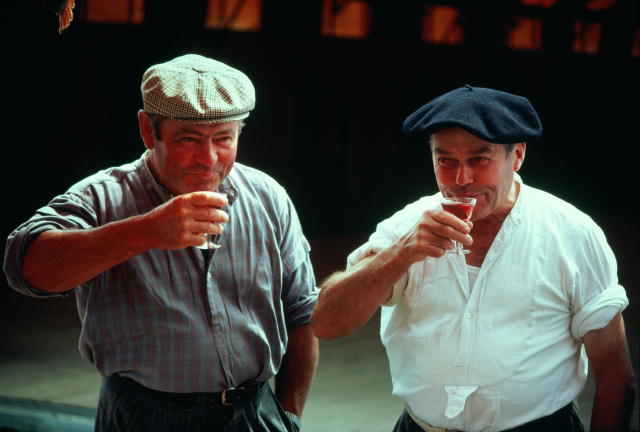 Алкоголизм.
Алкоголизм – это наркотический протоплазматический яд, действующий парализующим образом на любую живую клетку и, в первую очередь, на клетки высших отделов центральной нервной системы (ЦНС).
Статистика.
За последние 3 - 4 десятилетия потребление алкоголя на душу населения во многих странах удвоилось, а число случаев первичной госпитализации психических больных, злоупотребляющих алкоголем, утроилось.
 Показатель смертности от разных причин у лиц, потребляющих алкоголь, 3 – 4 раза превышает аналогичный показатель для населения в целом. Их средняя продолжительность жизни не превышает обычно 55 лет.
Алкогольная эйфория
Алкогольная эйфория  - состояние приподнятого настроения, беспечности, довольства, не соответствующее объективным условиям.
Она исключает возможность критического отношения к своим высказываниям, поступкам, действиям, приводит к потере бдительности.
Систематическое употребление спиртных напитков уничтожает все, чем обогатил человек свой ум в течение жизни.
“ Алкогольная зависимость ”
Воздействие на организм
Наркомания и токсикомания
Наркомания – болезненное пристрастие к наркотикам, неконтролируемое их потребление.
Токсикомания – употребление средств бытовой химии (в основном ингаляционных) для получения наркотического эффекта.
Наркотики
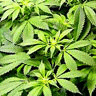 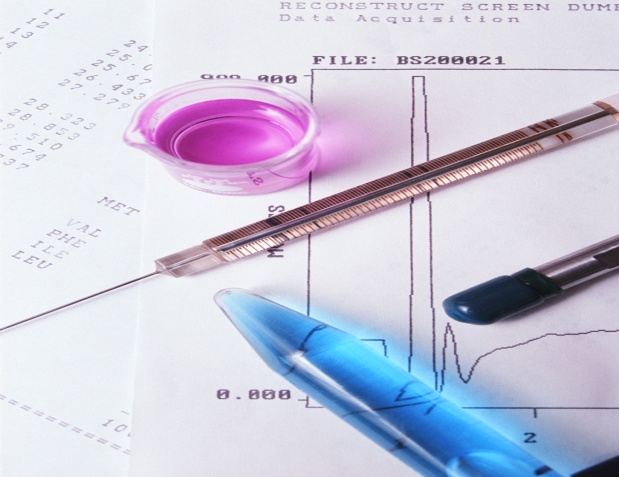 Общие проявления
Наличие влечения к повторным приемам средств с целью вызывания эйфории;
Болезненное состояние при прекращении приема наркотика – синдром абстиненции;
Устранение синдрома абстиненции после приема токсических и наркотических веществ;
Пристрастие быстро развивается у людей, имеющих психическую и физическую предрасположенность – эмоционально неустойчивых, с детства подверженных невротическим срывам.
Воздействие на организм
Наркотики поражают генетический аппарат человека. 







Частичное поражение отдельных органов у детей носит массовый характер.
Статистика.
Наркомания и токсикомания имеют тенденцию к омоложению.
     Установлено, что в раннем возрасте 3 главные причины приводят к диагнозу «наркомания»:
Любопытство – 65% случаев;
Влияние среды – 14% случаев;
Подражание – 13% случаев;
Решающее значение имеют особенности характера ребенка, подростка. К примеру, сверхвозбудимость  психики или, наоборот, заторможенность.
Табакокурение.
Курение – расстройство всех функций организма, частые болезни, преждевременная смерть.
      Табак – самое вредное  для здоровья человека растение. В состав табачного дыма входят 30 компонентов. Которые относятся к натуральным ядам, например, никотин, окись углерода, тяжелые металлы и их соли, радиоактивные элементы и их изотопы.
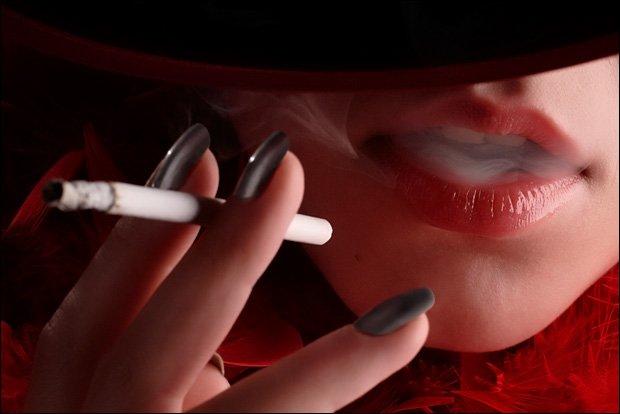 Статистика.
В России сегодня курят 70 млн. человек , а ежегодно умирает от курения 400 тыс. 10% средств, расходуемых на здравоохранение, идут на борьбу с болезнями, связанными с хроническим отравлением табачным дымом.
Стадии привыкания организма
Воздействие на организм
Задерживает рост, умственное развитие;
Развитие кислородной недостаточности;
Повышение свертываемости крови;
Способствует образованию склеротических бляшек;
Отрицательное воздействие на половую функцию у мужчин;